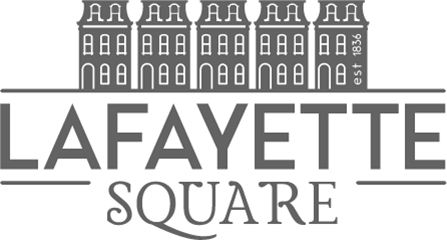 Lafayette Square Neighborhood Association

Membership Meeting

December 2024
AGENDA
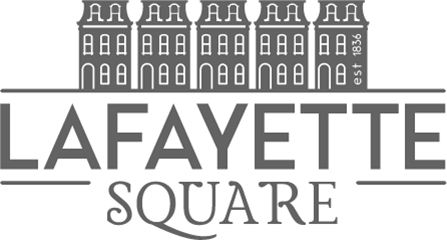 Call to order
Welcome new residents
Approval of October minutes
Guest Speakers
Alderwoman Cara Spencer
Police report
Barr Branch Library
Lafayette Park Conservancy
Neighborhood Stabilization Division
Lafayette Square Arts Council
New / Ongoing business
Block Captains update
Problem Properties update
Holiday House Tour
Committee Chair Reports
Treasurer
Business Affairs
Fundraising
Membership
Preservation
Communications
Safety
Improvements / Maintenance
Beautification
Announcements
Upcoming volunteer opportunities
Adjourn
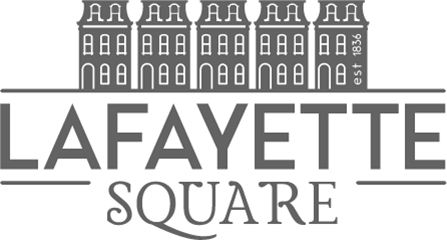 Welcome to our new neighbors!
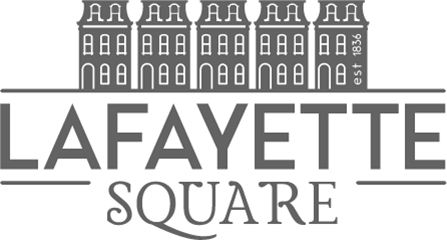 November 2024 minutes
Guest Speaker
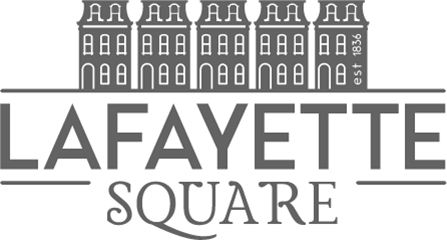 Alderwoman Cara Spencer
Guest Speaker
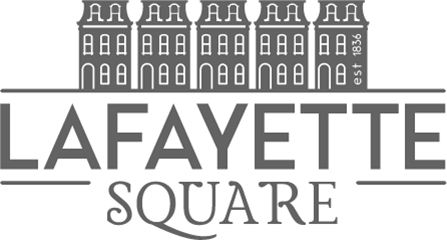 Police Report
Officer Rojas
Guest Speaker
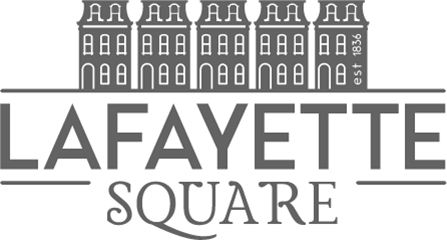 Barr Branch Library
Guest Speaker
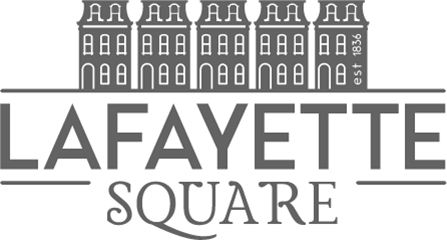 Lafayette Park Conservancy
Mr. Michael Bushur
Guest Speaker
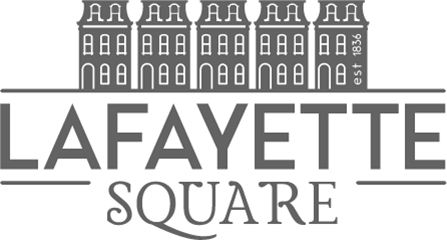 St. Louis Development Corporation
Neighborhood Manager
Ms. Lisa Otke
Guest Speaker
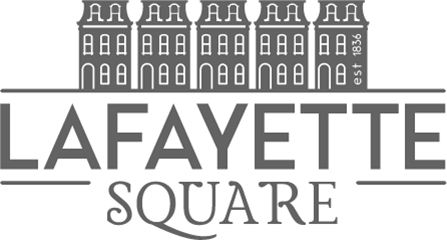 St. Louis Neighborhood Stabilization Division
Neighborhood Improvement Specialist
Ms. Reign Harris
Guest Speaker
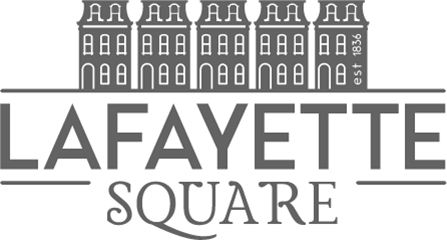 Arts Council of Lafayette Square
Ongoing Business
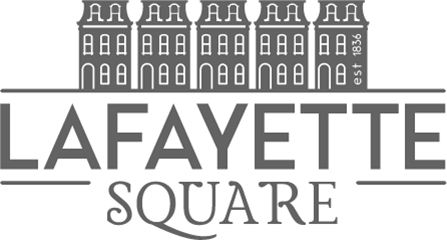 Block Captains Update

Mr. Wayne White
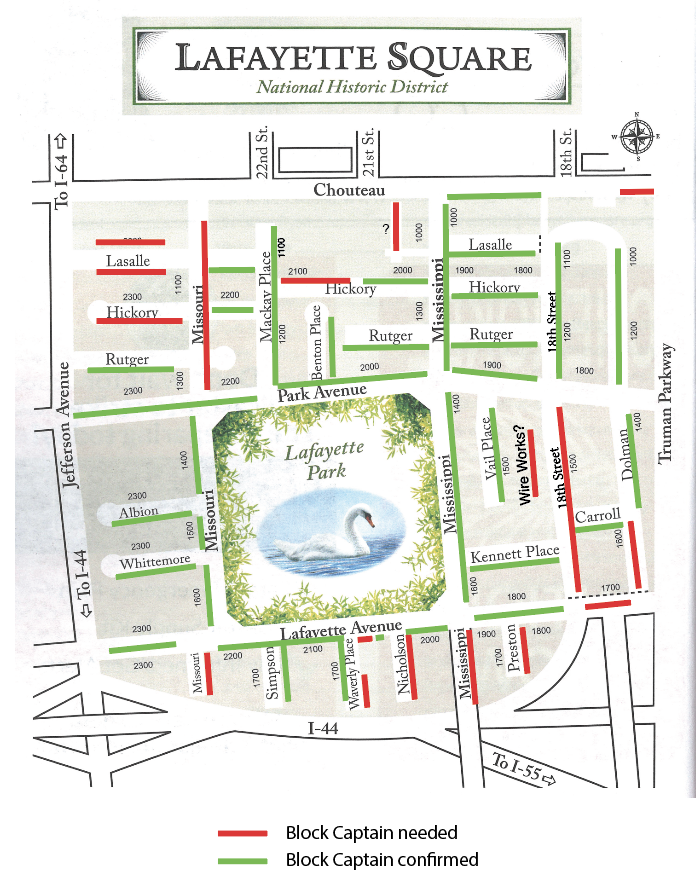 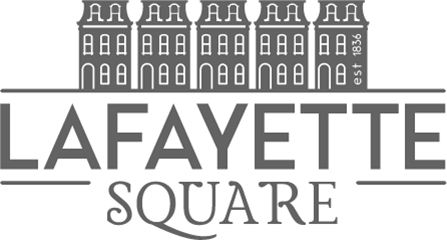 Block Captains
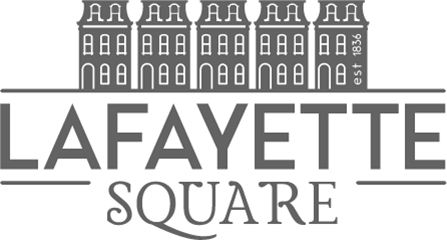 We need Block Captains for:

1600 Dolman
2000-2100 Hickory
2300 Hickory
1600 Lafayette
2050-2056 Lafayette (2 condo buildings)
1200-1300 Mississippi
1600-1700 Mississippi
1700 Missouri
1700 Preston
Ongoing Business
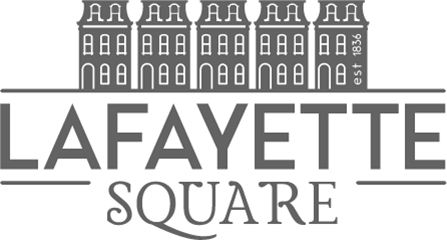 Problem Properties Update
Mr. Jassen Johnson
Ongoing Business
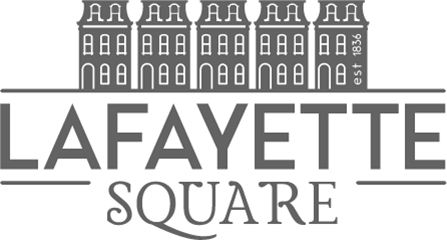 Holiday House Tour
Mrs. Bev Murphy
Chair Reports
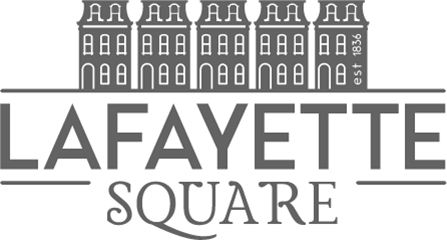 Treasurer- Tom Murphy
Business Affairs- Bart Lissner
Fundraising- Jill Peckinpaugh
Membership- Kim Winters
Preservation- Marsha Delcour
Communications- Tim Strickfaden
Safety- George Boulware
Improvements / Maintenance- Mitch Hunt / Matt Negri
Beautification- Linda Weiner
Announcements
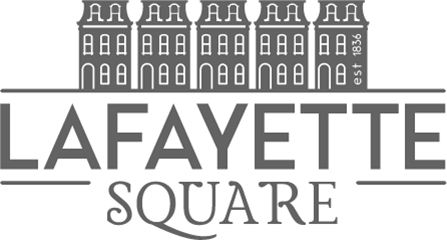 Holiday House Tour
Upcoming Events
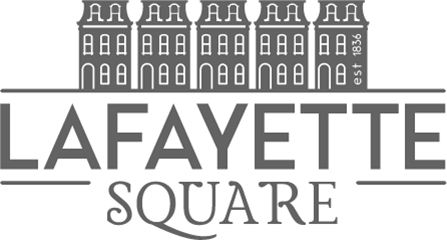 Board Meeting:  1900 Tuesday 07 January (Park House)
General Meeting: 1900 Wednesday 08 January (SqWires Annex)


Holiday House Tour:  15 December
Upcoming Volunteer Opportunities
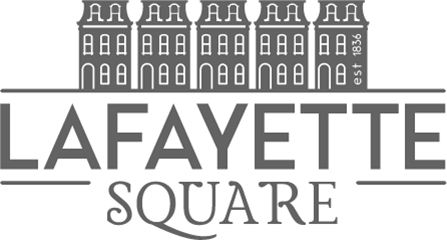 Light Up the Square Committee
fundraising@lafayettesquare.org

Holiday House Tour Committee
fundraising@lafayettesquare.org

Holiday House Tour Home
fundraising@lafayettesquare.org